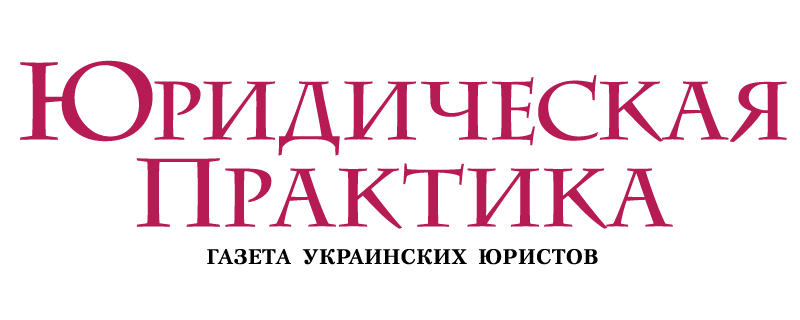 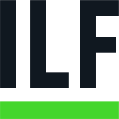 VIII МІЖНАРОДНИЙ СУДОВО-ПРАВОВИЙ ФОРУМ / 2020

АДМІНІСТРАТИВНІ СПОРИ ЩОДО ПУБЛІЧНОЇ СЛУЖБИ: БАЗОВІ ПІДХОДИ І НОВІ КАТЕГОРІЇ
Cергій Сільченко
партнер ILF
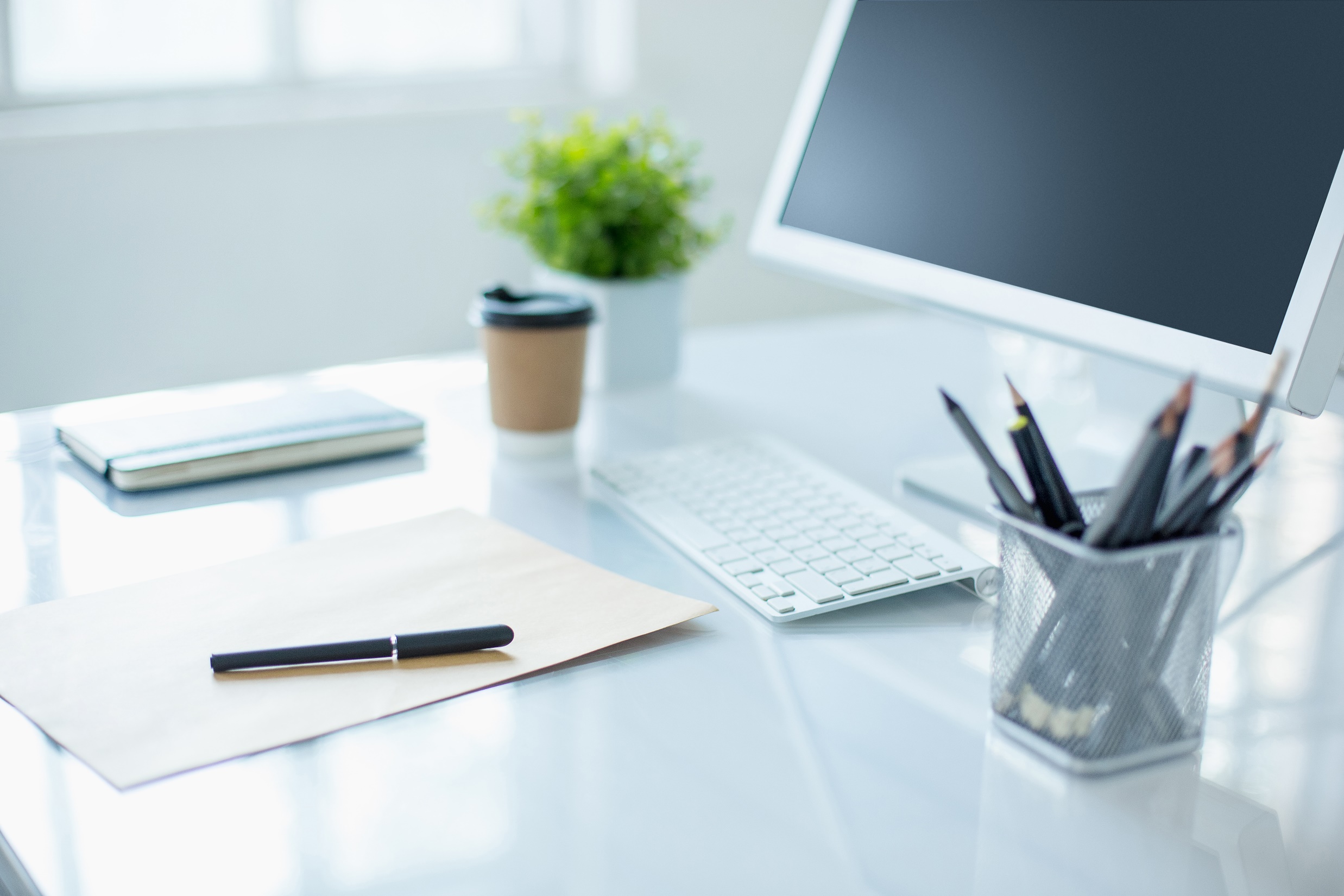 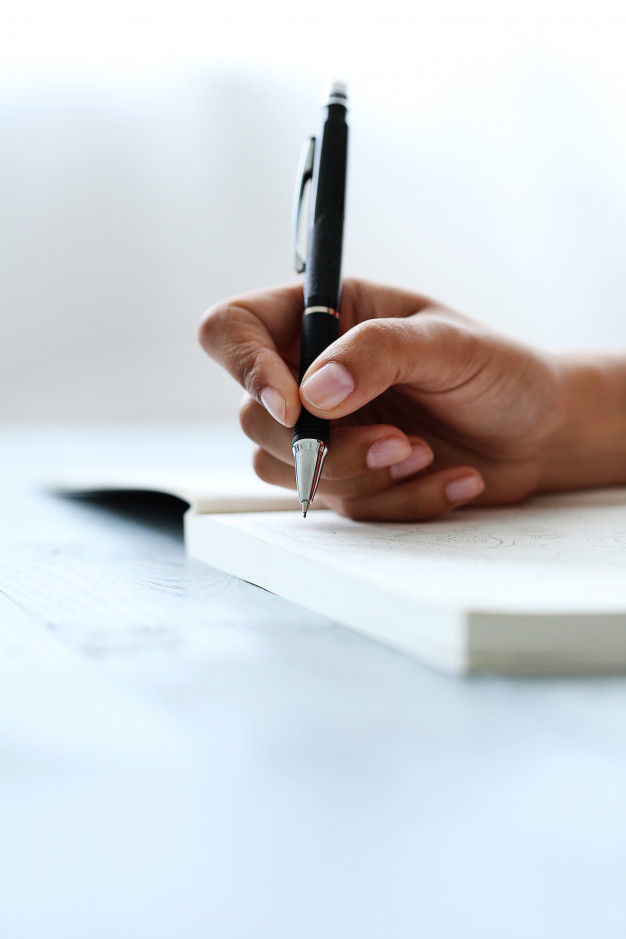 БАЗОВІ ПІДХОДИ ВИРІШЕННЯ СПОРІВ
Юрисдикція адміністративних судів поширюється не на будь-які трудові спори, а лише ті, які пов'язані з прийняттям громадян на публічну службу, її проходженням, звільненням з неї.
При наданні спору статусу публічно-правового з приводу прийняття громадян на публічну службу, проходження, звільнення з публічної служби, необхідно встановити наявність таких підстав:
1
Чи проходила особа конкурс на заняття вакантної посади
2
Чи складала така особа присягу посадової особи
3
Чи присвоювався їй ранг у межах відповідної категорії посад
постанова ВП ВС від 27.02.2019 у справі № 815/6096/17
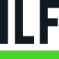 БАЗОВІ ПІДХОДИ ВИРІШЕННЯ СПОРІВ
Спори з приводу прийняття громадянина на публічну службу, її проходження, звільнення з публічної служби охоплюють весь спектр спорів, що виникають у відносинах публічної служби.  
Разом з цим, до цієї категорії не належать трудові спори:
А
Керівників та інших працівників державних і комунальних підприємств, установ та організацій
Б
Працівників, які працюють за трудовим договором у державних органах і органах місцевого самоврядування
В
Працівників бюджетних установ та інше
Під час визначення предметної юрисдикції справ суди повинні виходити із суті права та/або інтересу, за захистом якого звернулася особа, заявлених вимог, характеру спірних правовідносин, змісту та юридичної природи обставин у справі.
постанова ВП ВС від 27.02.2019 у справі № 815/6096/17
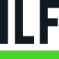 БАЗОВІ ПІДХОДИ ВИРІШЕННЯ СПОРІВ
Cпір у правовідносинах, які виникають із трудових відносин, не пов'язаних з проходженням публічної служби, є приватноправовим незалежно від участі в ньому суб'єкта публічного права.
постанова ВП ВС від 27.03.2019 у справі № 814/2514/17
постанова ВП ВС від 01.04.2020 у справі № 804/2823/16

Приватноправові відносини вирізняються наявністю майнового чи немайнового інтересу учасника. Спір має приватноправовий характер, якщо він обумовлений порушенням або загрозою порушення приватного права чи інтересу, як правило майнового, конкретного суб'єкта, що підлягає захисту в спосіб, передбачений законодавством для сфери приватноправових відносин, навіть якщо до порушення приватного права чи інтересу призвели управлінські дії суб'єктів владних повноважень.
постанова ВП ВС від 23.10.2019 у справі № 826/1304/18
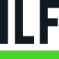 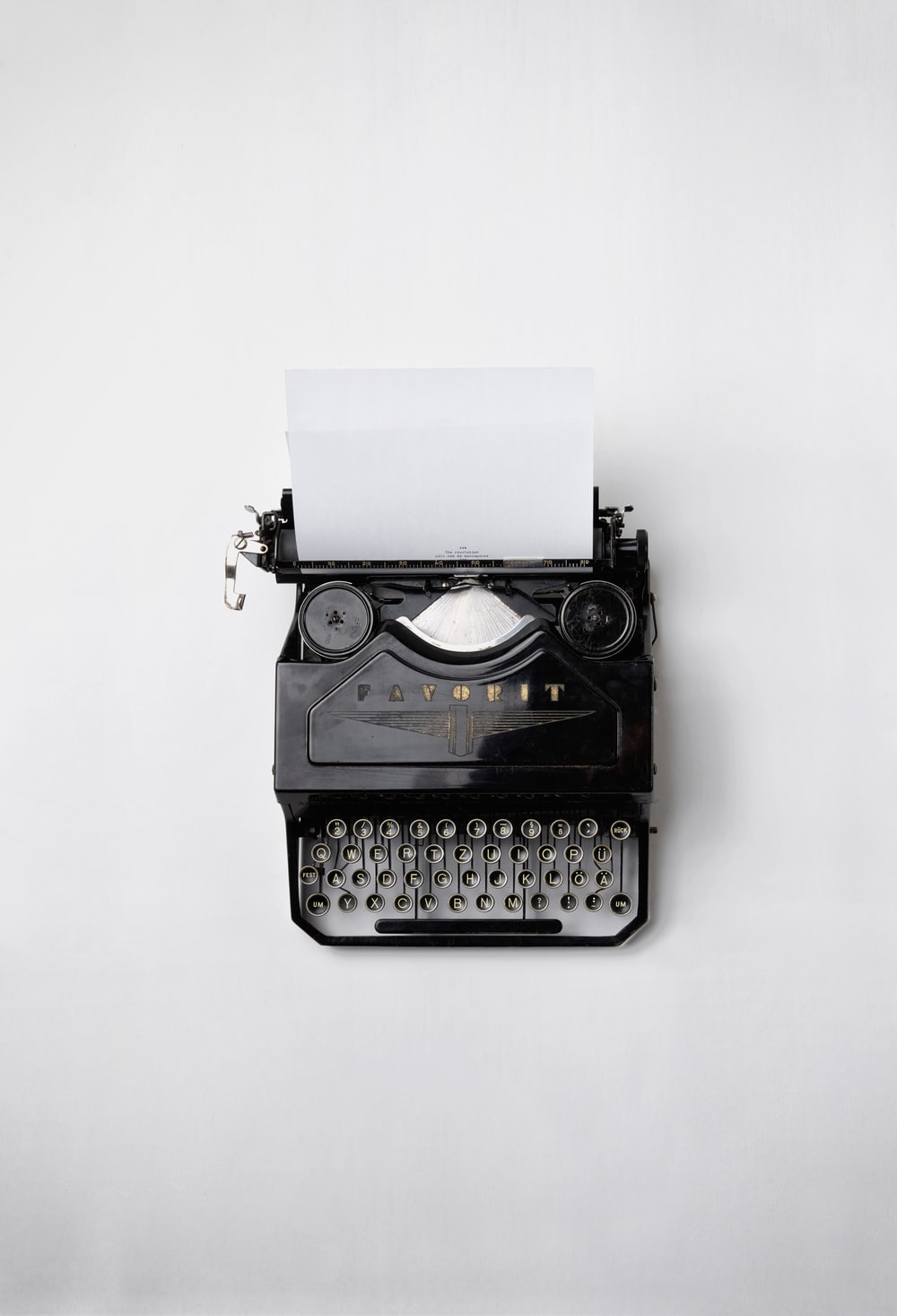 НЕ Є ПУБЛІЧНО-ПРАВОВИМИ СПОРИ
Про визначення умов призначення та про призначення на посаду органом місцевого самоврядування керівника комунального вищого навчального закладу.
постанова ВП ВС від 30.01.2019 у справі № 569/5553/17
Про звільнення з посади головного лікаря районного центру первинної медико-санітарної допомоги, що перебуває у комунальній власності районної ради.
постанова ВП ВС від 23.01.2019 у справі № 822/160/16
Про поновлення на посаді службовця територіального управління НБУ.
постанова ВП ВС від 01.04.2020 у справі № 804/2823/16
Про поновлення на роботі співробітника Національної академії державного управління при Президентові України.
постанова ВП ВС від 23.10.2019 у справі № 826/1304/18
Про поновлення на посаді завідуючої обласної психолого-медико-педагогічної консультації Департаменту освіти і науки Одеської ОДА.
постанова ВП ВС від 27.02.2019 у справі № 815/6096/17
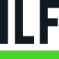 «ПРОБЛЕМНІ» КАТЕГОРІЇ СПОРІВ 
ТРУДОВІ СПОРИ ПРО ПОНОВЛЕННЯ НА РОБОТУ ПОМІЧНИКІВ СУДДІВ
Наявна суперечлива практика ВП ВС з приводу юрисдикції:
Адміністративна:
постанова ВП ВС від 02.10.2019 у справі № 815/1594/17: за окресленими властивостями, які характеризують правовий статус помічника судді, його повноваження, призначення, функції та завдання, можна визнати, що особа, яка обіймає посаду помічника судді, повинна підпадати під визначення особи, яка здійснює публічну службу.
постанова ВП ВС від 13.11.2019 у справі № 640/293/19
Цивільна:
постанова ВП ВС від 13.03.2019 у справі № 14-555цс18: справа підлягає розгляду в порядку цивільного судочинства, так як станом на час звільнення позивача 01 березня 2017 року посада помічника (додаткового помічника) судді відносилася до патронатної служби, не належала до державної служби, а тому на спірні правовідносини не поширювалася дія Закону України «Про державну службу», у той же час поширювалися гарантії, передбачені КЗпП України.
Постановою КЦС ВС від 15.07.2020 у справі № 368/561/19-ц цю справу передано на розгляд Великої Палати Верховного Суду.
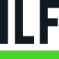 «ПРОБЛЕМНІ» КАТЕГОРІЇ СПОРІВ 
ПРО ВІДШКОДУВАННЯ ВИТРАТ, ПОВ’ЯЗАНИХ З НАВЧАННЯМ КУРСАНТІВ 
У ВИЩИХ НАВЧАЛЬНИХ ЗАКЛАДАХ МО, МВС, СБУ ТОЩО
Відбулася зміна юрисдикції з цивільної на адміністративну.
постанова ВП ВС від 19.03.2019 у справі № 723/18/17
У розумінні положень ч. 4 ст. 5 КАС України та п. 2 Порядку № 964, ВНЗ не є належним позивачем у цій справі.
постанова Другого ААС від 28.02.2020 у справі № 520/8425/19
постанова Другого ААС від 17.07.2020 у справі № 520/11992/19
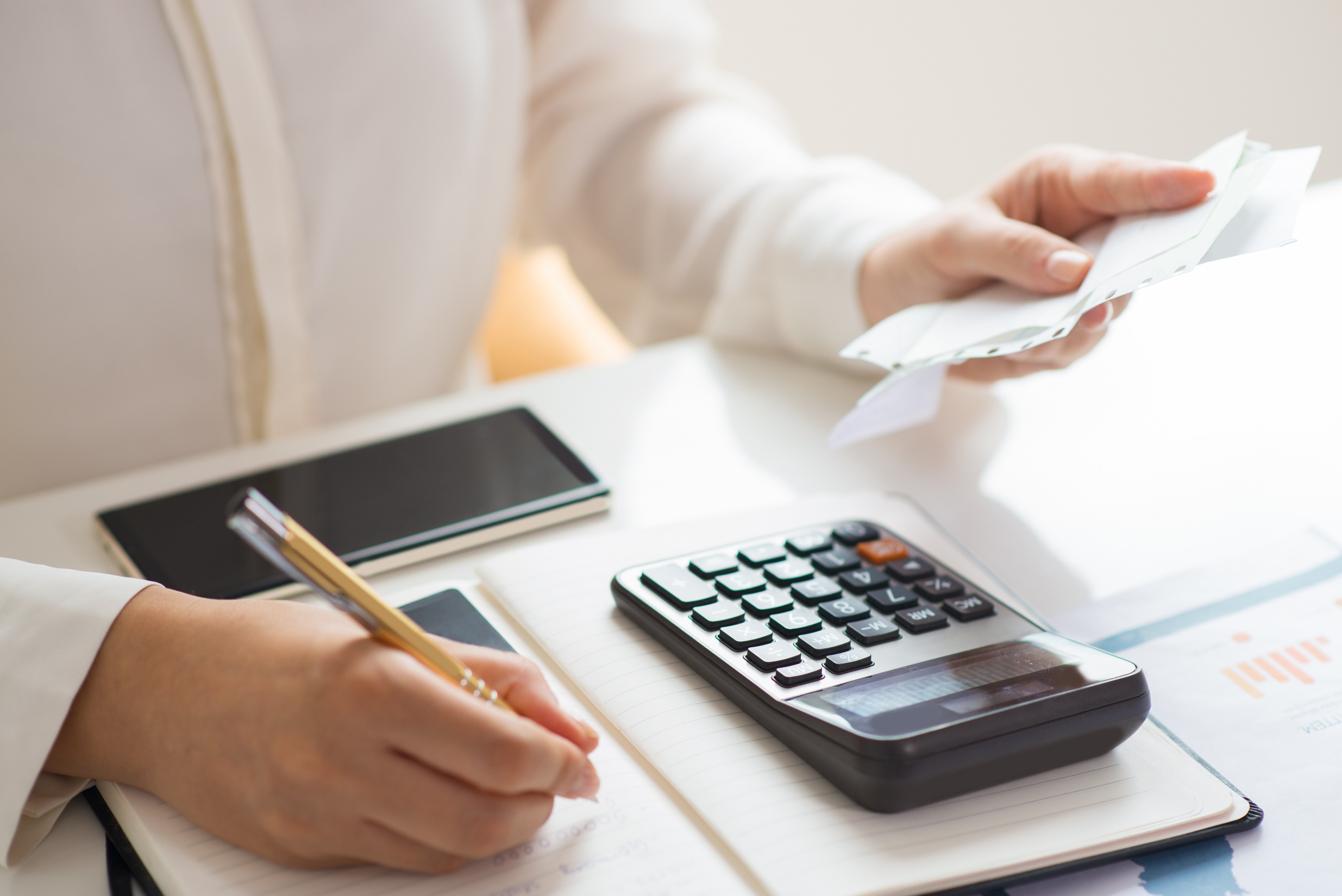 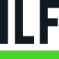 ОСОБЛИВОСТІ ЗАЗНАЧЕНОЇ КАТЕГОРІЇ СПОРІВ
Застосування строків звернення до суду (ч. 5 ст. 122 КАС України) щодо прийняття громадян на публічну службу, її проходження, звільнення з публічної служби встановлюється місячний строк.
Постанова КАС ВС від 23.07.2020 у справі № 367/3829/17
…при розгляді спорів з приводу прийняття громадян на публічну службу, її проходження, звільнення з публічної служби застосовуються строки звернення до суду, встановлені спеціальними законами. У разі коли ці закони зазначені питання не врегульовують, то з врахуванням необхідності субсидіарного застосування законів про працю суди повинні виходити із строків звернення до суду, визначених ч. 1 ст. 233 КЗпП. Тому громадянин може звернутися із заявою про вирішення спору в тримісячний строк із дня, коли він дізнався або повинен був дізнатися про порушення свого права, а у справах про звільнення з публічної служби - у місячний строк із дня вручення копії наказу про звільнення або з дня видачі трудової книжки.
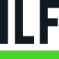 ОСОБЛИВОСТІ ЗАЗНАЧЕНОЇ КАТЕГОРІЇ СПОРІВ
Ухвала КАС ВС від 24.07.2020 у справі № 240/532/20 
Суд апеляційної інстанції …виходив з того, що спірні відносини пов'язані зі звільненням з публічної служби, тому під час обчислення строку звернення до суду із позовом цієї категорії застосуванню підлягають саме положення КАС України, як норми спеціального процесуального закону. …Додатково суд апеляційної інстанції послався на аналогічний висновок викладений у постановах Верховного Суду від 04 грудня 2019 року у справі N 815/2681/17, від 22 січня 2020 року у справі N 620/1982/19. 

У постановах Верховного Суду, зокрема, від 11 лютого 2020 року у справі N 420/2934/19 та від 13 березня 2019 року у справі N 813/1001/17 Суд …зробив інший правовий висновок …. про необхідність застосування до спірних правовідносин саме тримісячного строку звернення до суду відповідно до частини першої статті 233 КЗпП України.
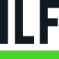 МЕЖІ ТА МОЖЛИВІСТЬ ЗАСТОСУВАННЯ ЗАГАЛЬНОГО
 ЗАКОНОДАВСТВА (КЗпП України)
Застосовується у тих випадках, коли спеціальним законом не врегульовані спірні правовідносини або коли про це йдеться у спеціальному законі (див. постанова ВС України від 17.02.2015 у справі № 21-8а15)
Постанова КАС ВС від 15.04.2020 у справі № 815/6442/16. Оскільки нормами Закону України «Про Національну поліцію» не врегульовані питання процедури поновлення на посаді поліцейських, звільнення яких визнано судом незаконним, до спірних правовідносин підлягають застосуванню положення Кодексу законів про працю.
Постанова КАС ВС від 18.07.2018 у справі № 821/761/17. Призначення особи на посаду прокурора і звільнення прокурора із займаної посади може відбуватися виключно з підстав та у порядку, передбаченому Законом № 1697-VII проте зважаючи на відсутність врегулювання вказаним Законом питання звільнення прокурорів за власним бажанням, суд першої інстанції застосував норми КЗпП України. Таке застосування норм, матеріального права Верховний Суд вважає правильним.
Постанова КАС ВС від 09.07.2020 у справі № 821/2093/16. Що ж стосується позовної вимоги про стягнення середнього заробітку за час затримки розрахунку при звільненні, то суди попередніх інстанцій правильно зазначили, що питання відповідальності за затримку розрахунку при звільненні з органів внутрішніх справ не врегульовані положеннями спеціального законодавства.
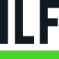 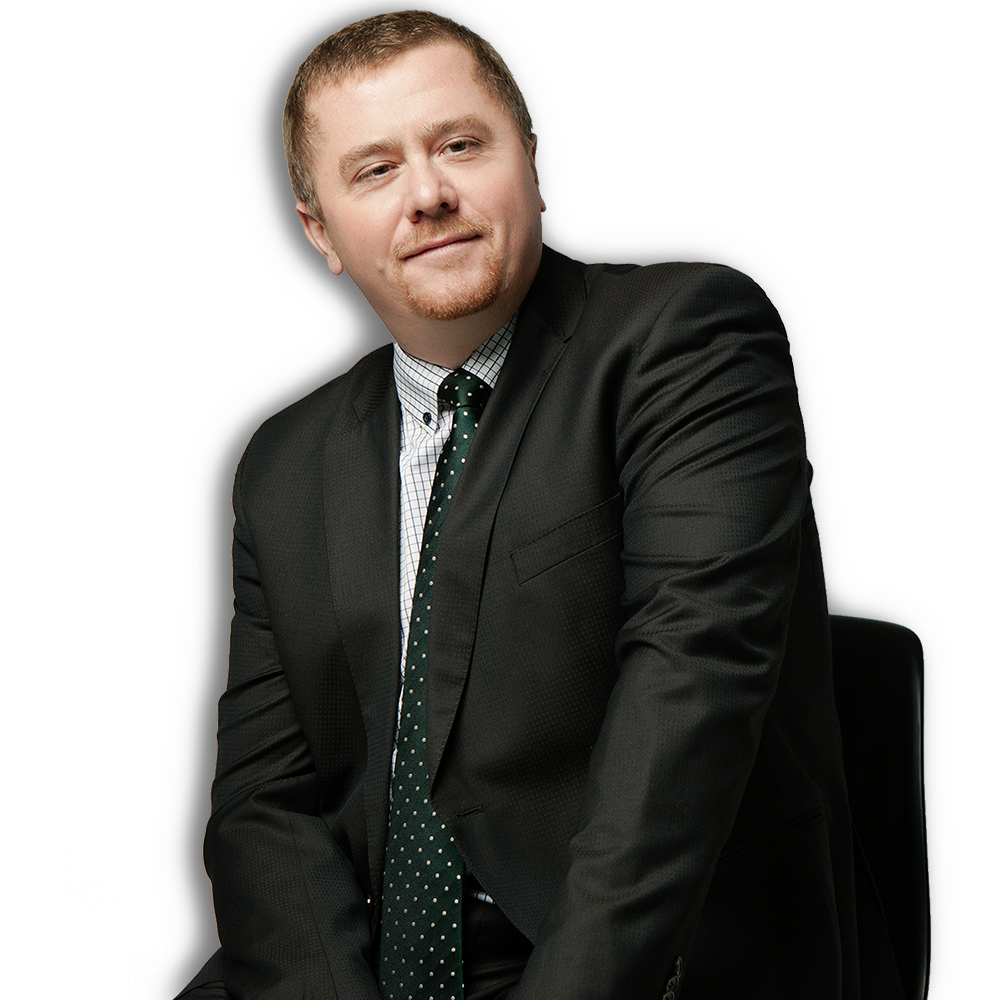 Дякую за увагу!
Сергій Сільченко
Адвокат, партнер юридичної компанії ILF, 
керівник практики бізнес-консалтингу
silchenko@ilf-ua.com
+38 050 300 83 87
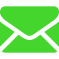 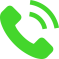 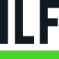